Ας γνωρίσουμε τα λαχανικά της άνοιξης
Πρόκειται για κατ’ εξοχήν ανοιξιάτικο
λαχανικό ,πολύ πλούσιο σε φυτικές
ίνες. Είναι μια υπερτροφή πολύ
σημαντική για την υγεία .Τρώγονται
σαν σαλάτα ή συνοδευτικό πιάτου .
Είναι εξαιρετική πηγή βιταμινών και η
τακτική κατανάλωσή του συμβάλλει στην
ενίσχυση του ανοσοποιητικού και νευρικού
συστήματος .Τρώγεται ωμό ή μαγειρεμένο .
σπαράγγια
σπανάκι
Αν και τον βρίσκουμε όλο τον χρόνο
κατεψυγμένο ,τον φρέσκο τον συναντάμε την
εποχή της άνοιξης. Έχει έντονη αντιγηραντική
και αντιοξειδωτική δράση. Έχει χαμηλή
περιεκτικότητα σε λιπαρά και είναι θρεπτικός
αρακάς
Δεν έχει θερμίδες και χρησιμοποιείται
σχεδόν σε όλες τις συνταγές χαρίζοντας
ωραίο άρωμα και γεύση . Πολλαπλά τα
οφέλη για τον οργανισμό μας και
ιδιαίτερα στα μάτια .Αποτελεί παράγοντα
υγείας και μακροζωίας.
φρέσκο κρεμμύδι
Πρόκειται για θαυμαστό λαχανικό
με αντιφλεγμονώδεις ιδιότητες .
Είναι καλή πηγή βιταμινών και
βοηθά στο δέρμα , τα μαλλιά και
τα νύχια
φασολάκια
Αρκετά γευστικό λαχανικό και
ευεργετικό για την υγεία μας. Είναι
πλούσιο σε φυτικές ίνες και
πολύτιμη πηγή βιταμινών . Βοηθά
στην προστασία των δοντιών .
αγκινάρα
Ας παίξουμε ! Θέλετε;
Μέτρησε τα λαχανικά και γράψε τον αριθμό στο κουτάκι
Κύκλωσε τόσα όσα λέει ο αριθμός
3
5
4
2
Φτάνουν τα πιάτα για να σερβίρεις τα φασολάκια ; Τράβα γραμμές για να
δεις αν είναι λιγότερα ή περισσότερα
Τράβα γραμμές να δεις αν τα πιάτα είναι περισσότερα ή λιγότερα από τον
αρακά που θέλεις να σερβίρεις.
Προσπάθησε να βρεις και να γράψεις την αρχική φωνούλα των λέξεων
στο κενό που υπάρχει
__πανάκι
__γκινάρα
__παράγγια
__ασολάκια
__ρακάς
__ρεμμύδι
Ας μαγειρέψουμε
κρεμμυδοσαλάτα
* μια σαλάτα με κρεμμύδι
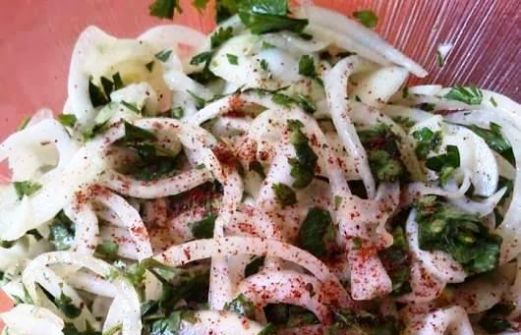 σπανακόπιτα
* μια πίτα με σπανάκι
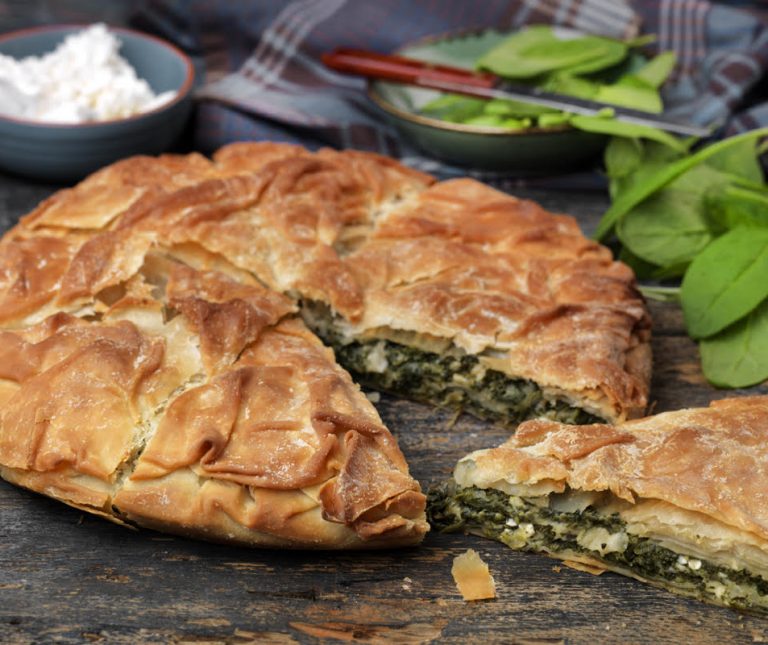 σπανακόρυζο
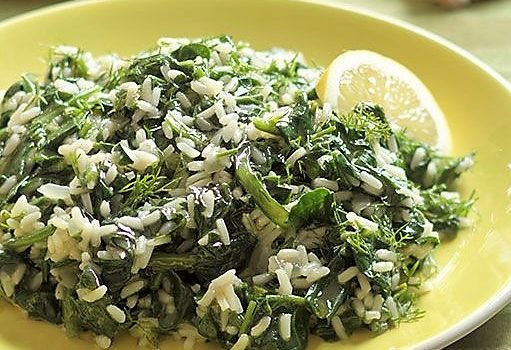 κρεμμυδόπιτα
* μια πίτα με κρεμμύδι
κρεμμυδόσουπα
* μια σούπα με κρεμμύδι
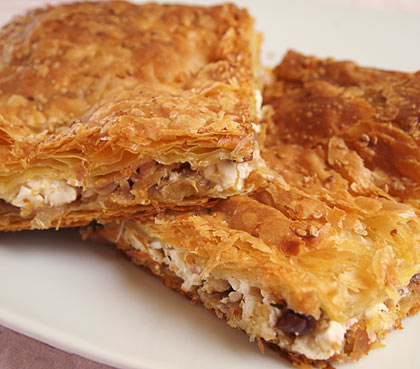 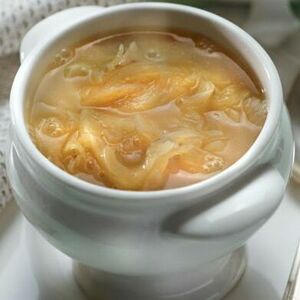 Κοίταξε προσεκτικά τις εικόνες και προσπάθησε να φτιάξεις μια πρόταση
Ταίριαξε τη λέξη με την εικόνα
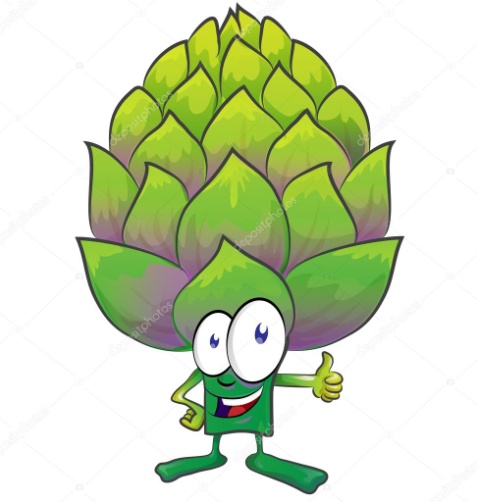 σπανάκι
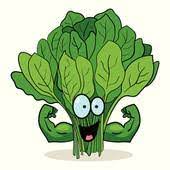 αρακάς
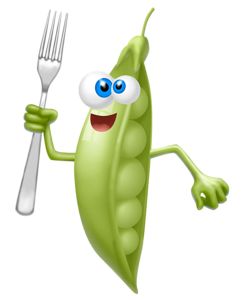 αγκινάρα
Συνέχισε το μοτίβο
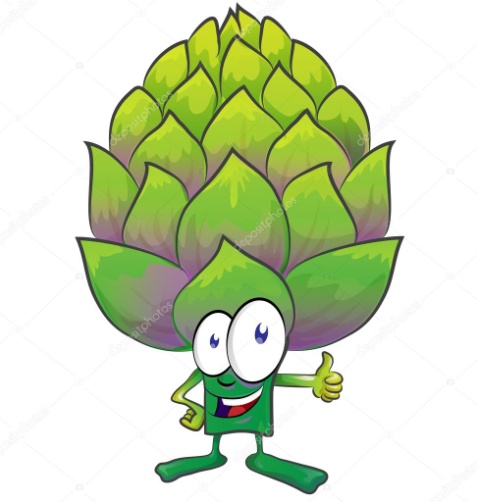 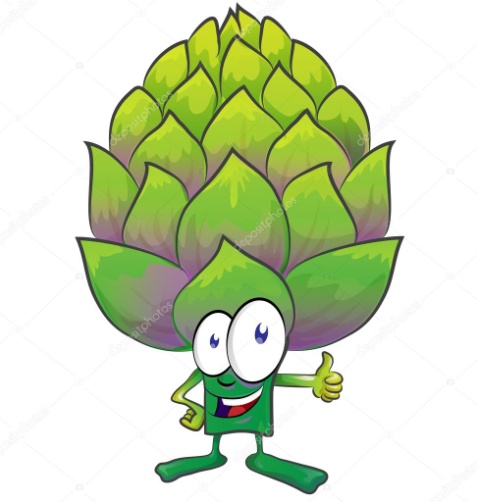 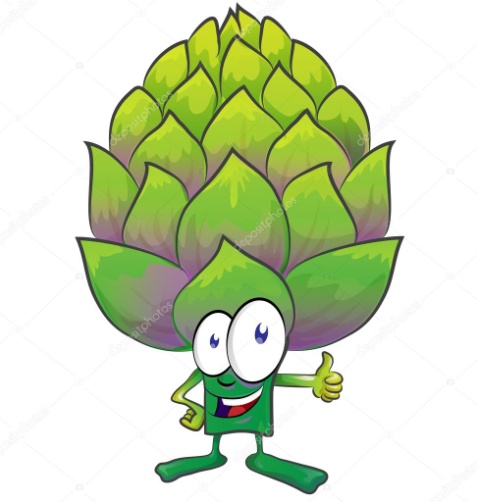 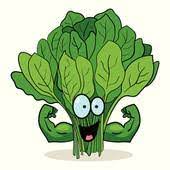 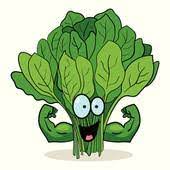 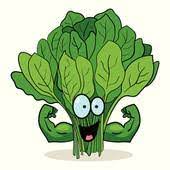 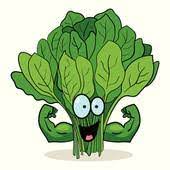 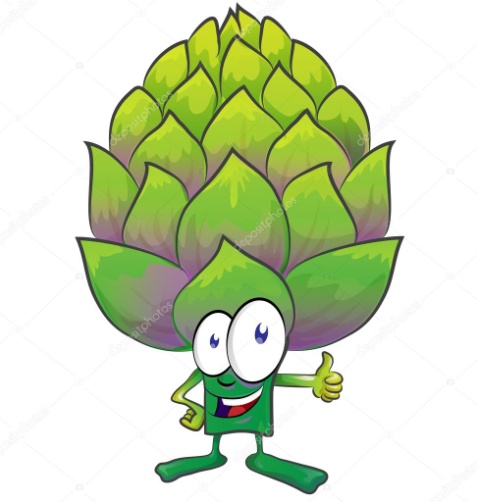 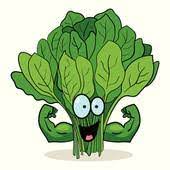 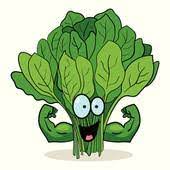 Συνέχισε το μοτίβο
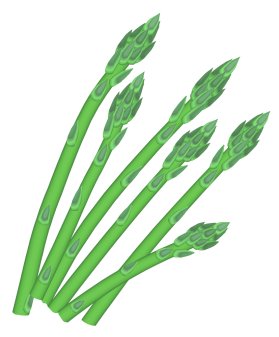 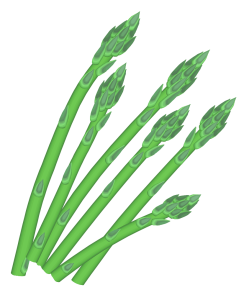 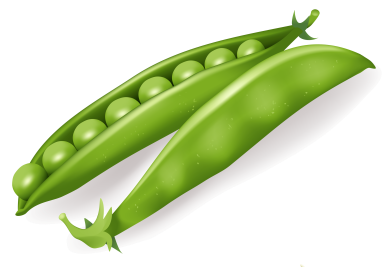 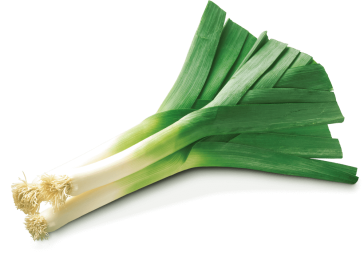 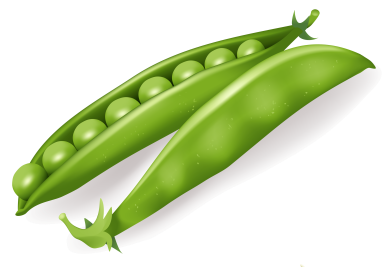 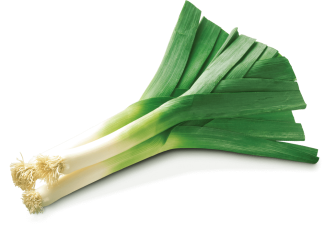 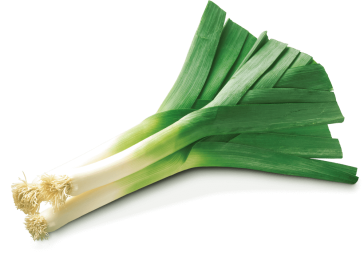 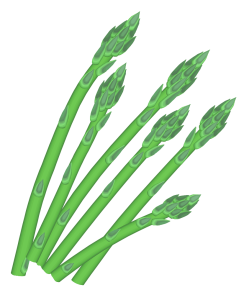 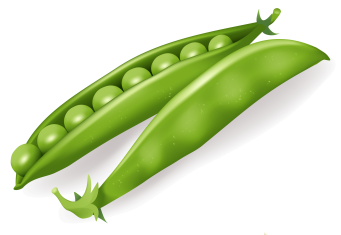 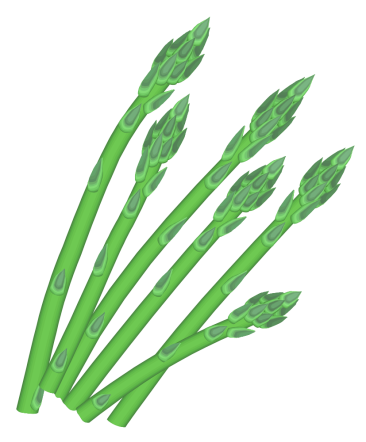 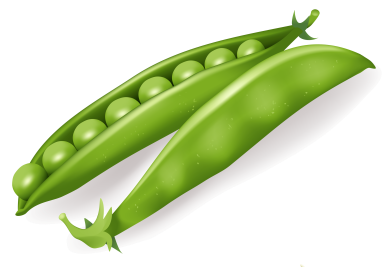 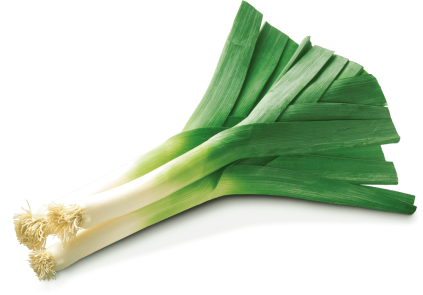 Φτάσαμε στο τέλος !
Τα καταφέρατε μα
χαρά! Μπράβο σας !